Week 8 - Leadership development and self awareness
This week’s topic
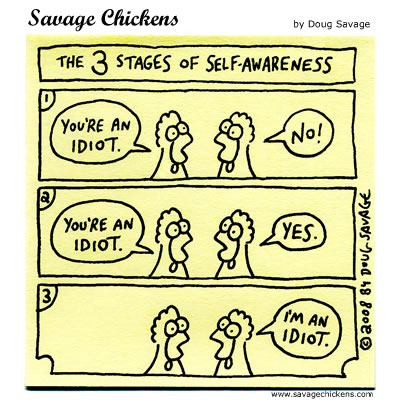 Organisational leadership is both an individual and an organizational phenomenon. 
This week we are focusing on the individual component and why the ability to understand your own personality is a precondition for effective leadership.
The importance of self-awareness
Self-awareness means being conscious of the internal aspects of one’s nature, such as personality traits, emotions, values, attitudes, and perceptions, and appreciating how your patterns affect other people
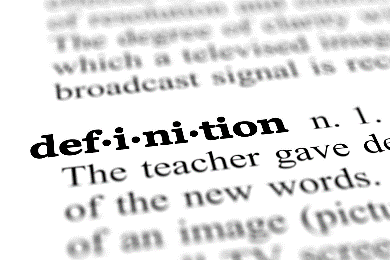 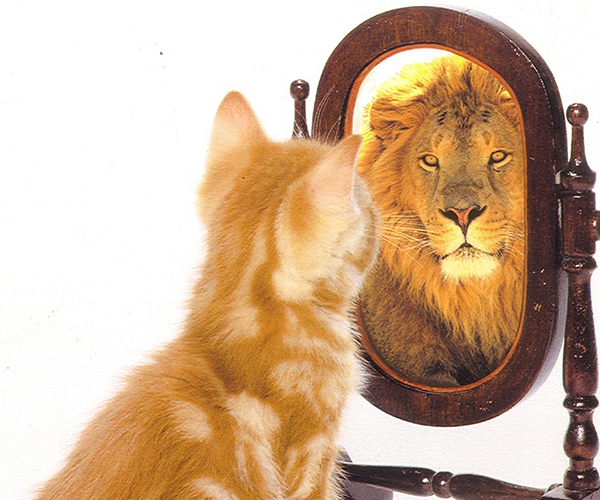 Who are you? 
And what do you stand for?  

When leaders understand themselves, they remain grounded. People know what to expect from them.
Detect your blind spots
Blind spots
things we are not aware of or don’t recognize as problems

					      Two common blind spots for leaders


Aggressive, confrontational style				Being too nice
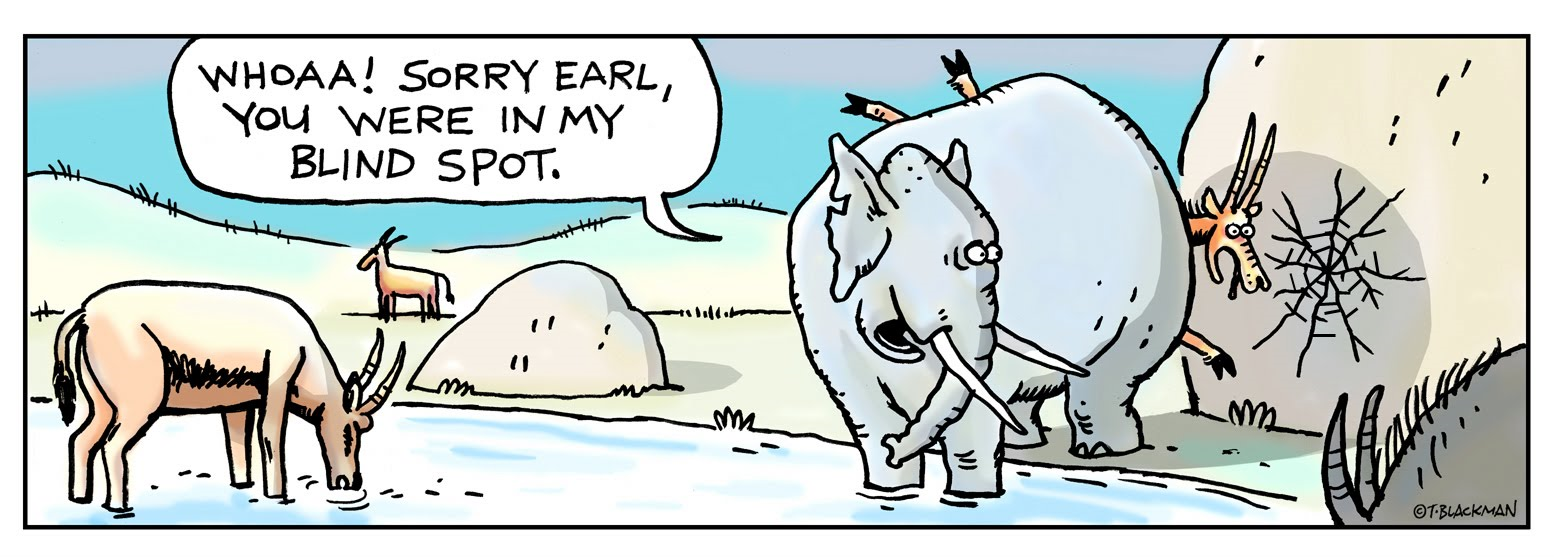 A model of personality
Personality is the set of unseen characteristics and processes that underlie a relatively stable pattern of behaviour in response to ideas, objects, or people in the environment.
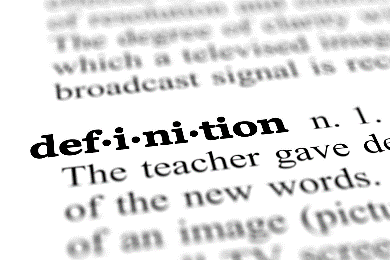 The big 5 personality dimensions:

Extroversion (sociable, talkative, dominant)
Agreeableness (cooperative, compassionate, understanding, trusting)
Openness to new experiences (creative, curious, broad interests)
Conscientiousness (responsible, persistent, achievement oriented)
Emotional stability
What is personality?
Personality: 
The sum total of ways in which an individual reacts and interacts with others; measurable traits a person exhibits
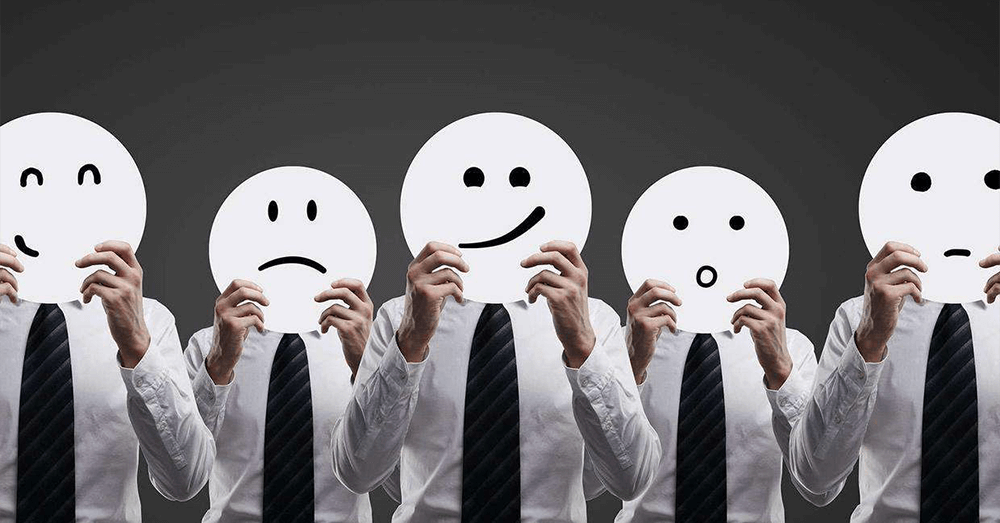 Where does Personality come from? Nature v Nurture
What is personality?
Personality traits: 
Enduring characteristics that describe an individual’s behaviour
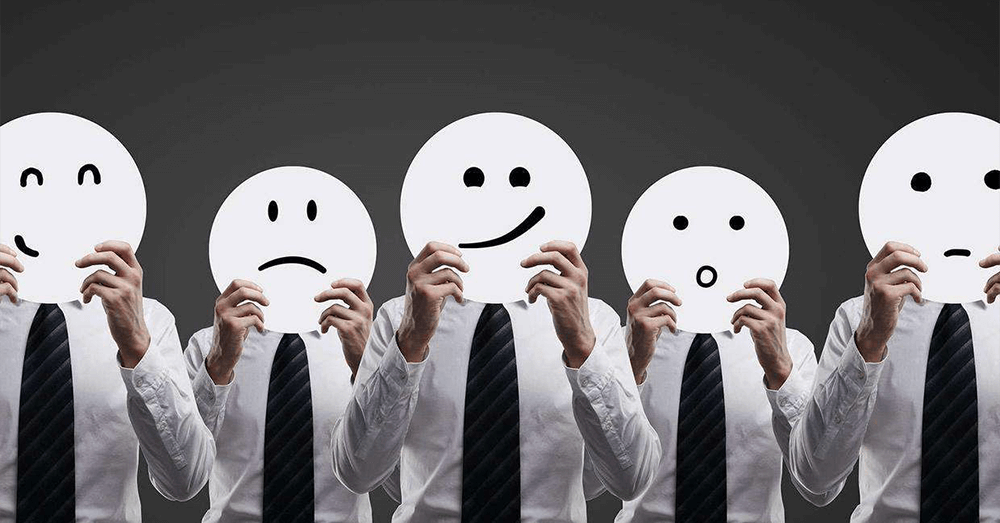 Where does Personality come from? Nature v Nurture
What is personality?
Personality: 
– The particular way an individual affects others and understands him or herself • 
Early personality theorists such as Freud were generally biologists and physicians who tried to understand personality development by the study of physiology •
 An early question in this study was “Are great men born, or are they made?
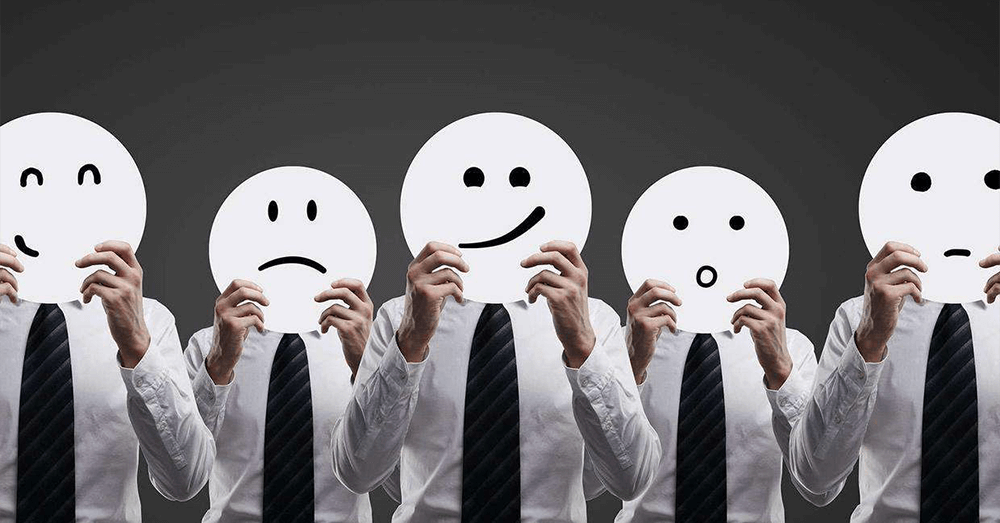 Simple Classification of Personality Type
Type A - competitive, high achievers, high sense of time urgency.

Type B – relaxed, laid back and not easily stressed.
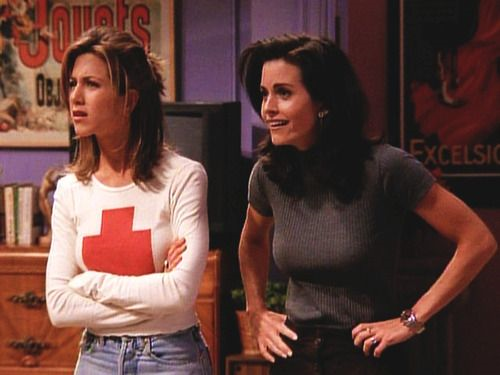 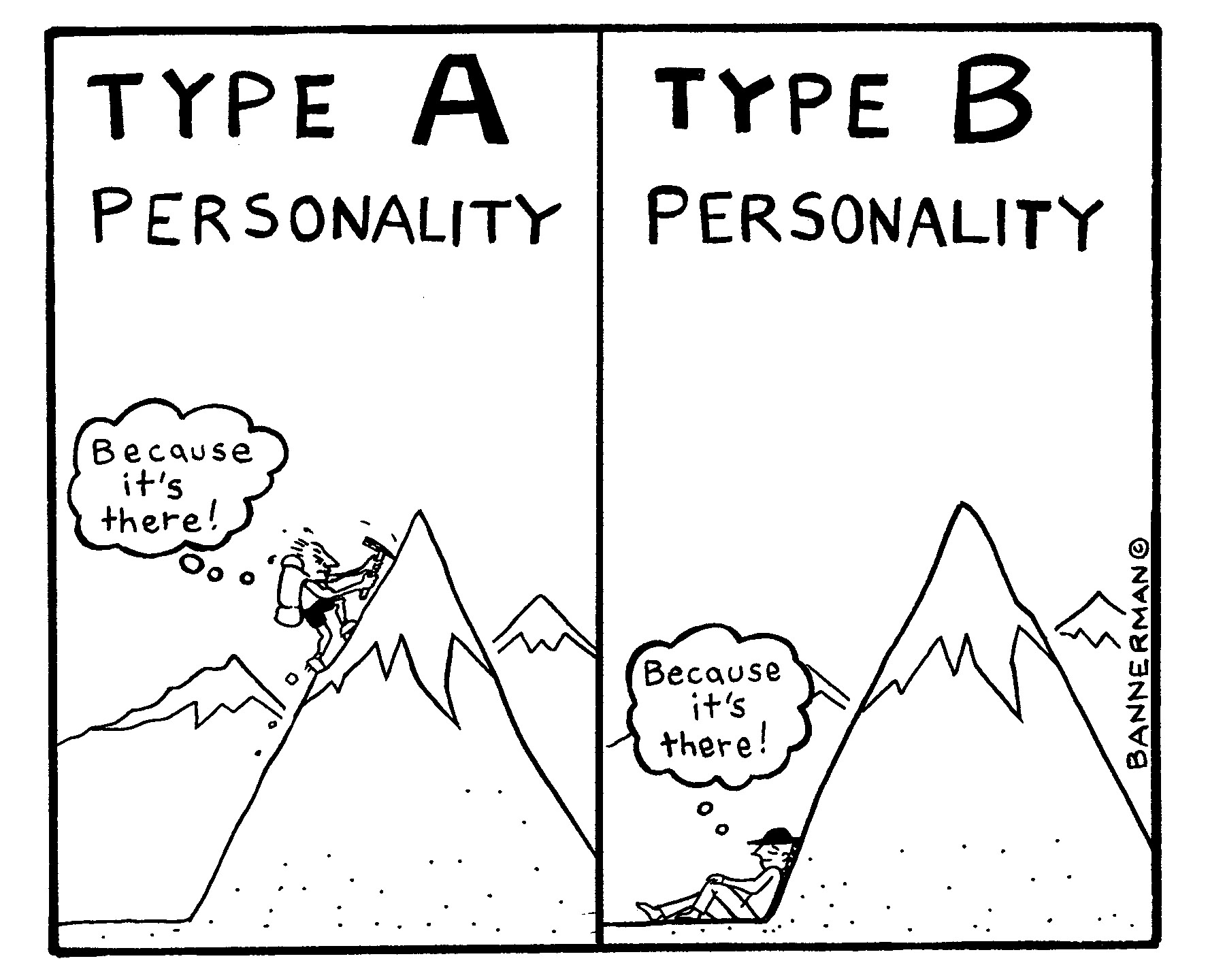 The Myers–Briggs Type Indicator
Myers–Briggs Type Indicator (MBTI)
A personality test that taps four characteristics and classifies people into one of 16 personality types
http://www.truity.com/view/types
The Myers–Briggs Type Indicator
Personality types
 Extroverted versus Introverted (E or I)
 Sensing versus Intuitive (S or N)
 Thinking versus Feeling (T or F)
 Judging versus Perceiving (J or P)
Score is a combination of all four (e.g., ENTJ)
http://www.truity.com/view/types
The Myers-Briggs Type Indicator (MBTI)
A commonly used assessment in how individuals differ in various areas. Based on the work of psychologist Carl Jung.
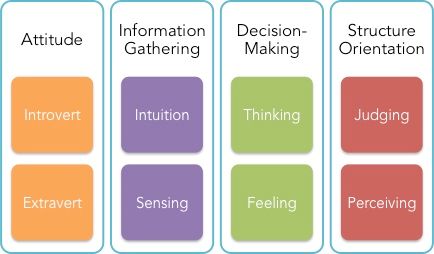 The Myers-Briggs Type Indicator (MBTI)
A commonly used assessment in how individuals differ in various areas. Based on the work of psychologist Carl Jung.
Extraversion ………….. Introversion
Sensing …………………….. iNtuitive
Thinking …………..………….. Feeling
Judging …………….……. Perceiving
The Big Five Model of personality dimensions
Extroversion
	Sociable, gregarious and assertive
Agreeableness
	Good-natured, cooperative and trusting
Conscientiousness
	Responsible, dependable, persistent and organised
Emotional stability
	Calm, self-confident, secure under stress (positive), versus 	nervous, depressed and insecure under stress (negative) 
Openness to experience
	Curious, imaginative, artistic and sensitive
The Dark Triad
Three other socially undesirable traits, which we all have in varying degrees, are relevant to organisational behaviour:
Machiavellianism
Narcissism  
Psychopathy 
Owing to their negative nature, researchers have labelled these three traits the Dark Triad—though, of course, they don’t always occur together.
Caution
Self-reporting nature of Personality tests
 Research often finds no relationship between personality and workplace performance
Situational strength theory
Trait activation theory
 What ‘impact’ does personality testing have on workers?
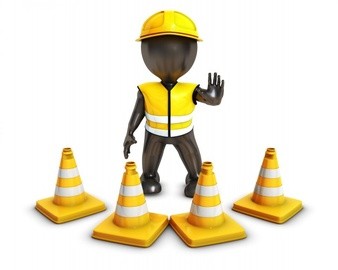 Values
Definition: 
Basic convictions that a specific mode of conduct or end-state of existence is personally or socially preferable to an opposite mode of conduct (i.e., what is right and good)
Terminal values
Desirable end states
Instrumental values
The ways/means for achieving one’s terminal values
Value system
A hierarchy based on a ranking of an individual’s values in terms of their intensity
Note: values vary by cohort
Dominant work values in today’s workforce
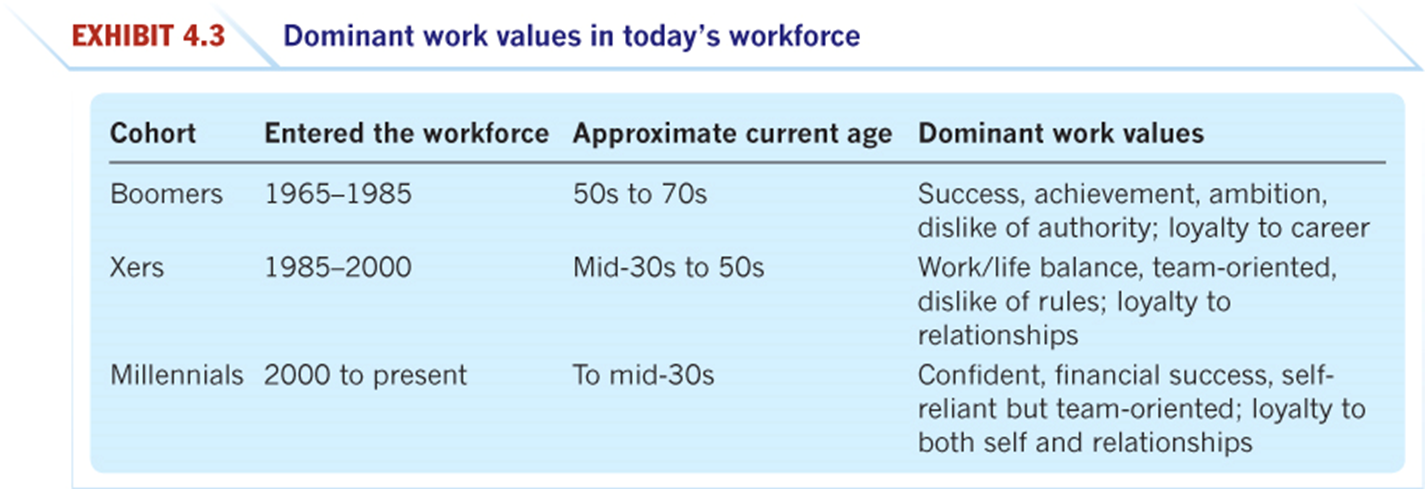 Achieving person–job fit
Personality–job fit theory (Holland)
Identifies six personality types and proposes that the fit between personality type and occupational environment determines satisfaction and turnover
Personality types:
 Realistic
 Investigative
 Social
 Conventional
 Enterprising
 Artistic
Person–organisation fit
Researchers in recent years have looked at matching people to organisations as well as to jobs. 
The person–organisation fit essentially argues that people are attracted to and selected by organisations that match their values, and they leave organisations that are not compatible with their personalities.
Research on person–organisation fit has looked at whether people’s values match the organisation’s culture. This match predicts job satisfaction, commitment to the organisation and low turnover.
Leaders who are self-aware
Tend to have a greater understanding of others
Can relate to or empathise with co-workers 
Tend to be more trusted
Are generally perceived as being competent
Are generally able to reduce the potential for conflict
Are more likely to be open to feedback
Self Awareness of knowing our
Weaknesses
Strengths
Biases
Attitudes
Values
Perceptions
Motivations
Preferences
Personal styles ……….
Self Awareness is knowing our
. and understanding how these factors influence our:

Judgements
Decisions
Interactions with other people

Effective leaders should monitor the affect they have on other people 
…….
Activity
. Answer each of these questions honestly:
Be aware of 
others’ 
perceptions
Appropriate 
self-disclosure
Be open to 
diverse 
experiences
Be willing to 
self-analyse
Developing Self-awareness 
	(self concept)
GREATER EMOTIONAL INTELLIGENCE
Ways to self analyse
. Answer each of these questions honestly:

What are your strengths?
What are your weakness?
What are your short-term goals?
What are your long-term goals?
What are your top 5 values?
Behaviour
Behaviour is influenced by many things including 
our:
Values
Feelings
Motivations
Needs
Experience
Patterns develop through:
Reactions to events
Actions over a period of time
Behaviour
Attitudes are determined by those values
and emotions we choose to act on
these vary from situation to situation
are derived from parents, teachers, peers, society, and our own experiences
easier to influence and change than our behaviors or values
can have an impact on our professional and personal relationships
Perception
May not always be consistent with reality
Important to be aware of ours and others
Influenced by many factors
Assessing your personality
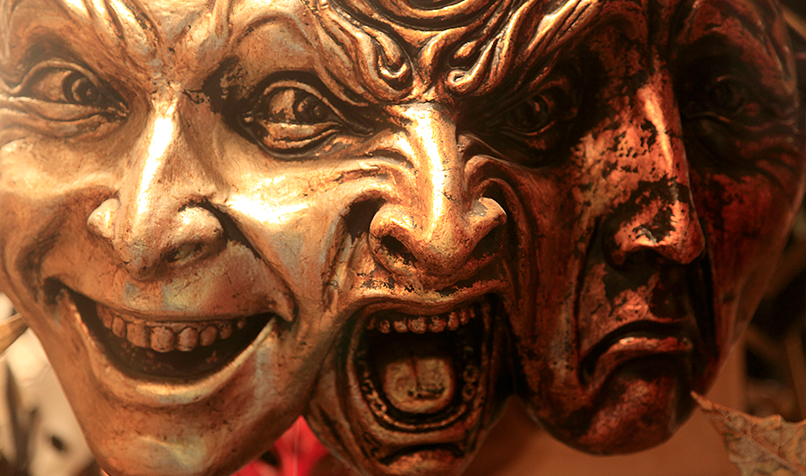 Personality and other psychometric tests help people better understand themselves and relate to one another. They facilitate self-reflection, which leads to better self-awareness
However, constant self-observation and seeking for feedback are crucial factors on the way of becoming a successful leader. The trinity of self-awareness is: know yourself, improve yourself, and complement yourself.
The power of introverts ….
… in a world that can’t stop talking. Susan Cain
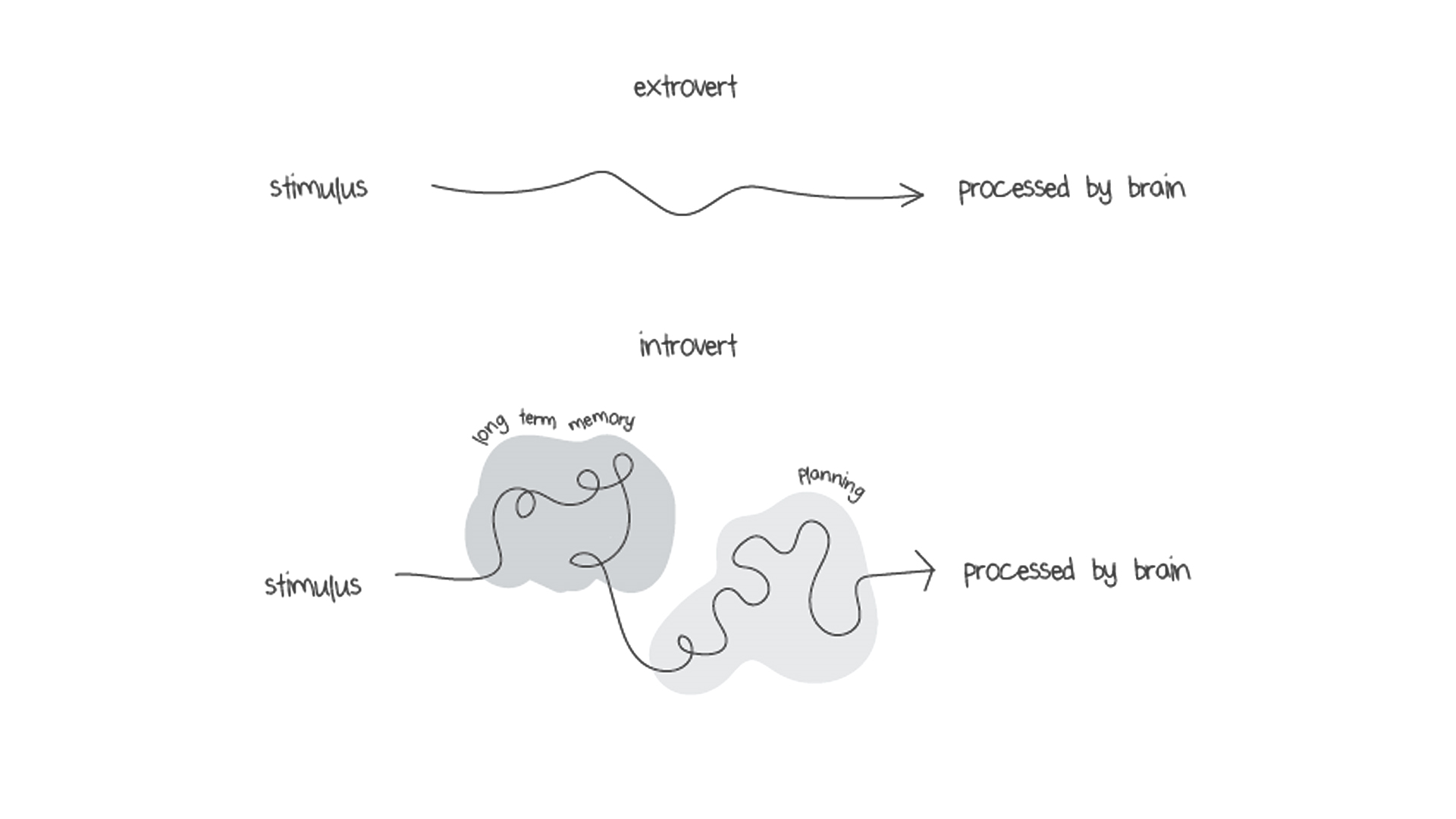 Misconceptions about introverts
Introverts are shy and antisocial
Introverts have a personality flaw
Introverts don’t make good leaders
Locus of control and authoritarianism: Personality attributes significantly affecting our behaviour
Externalsbelieve they have little control over their fate
Internalsbelieve their actions determine what happens to them
Locus of control
Low degree:Belief that power and status differences should not exist within organizations
High degree:
Adherence to rules, obey authority, respect power, disapprove expression of personal feelings
Authoritarianism
Leader’s attitudes
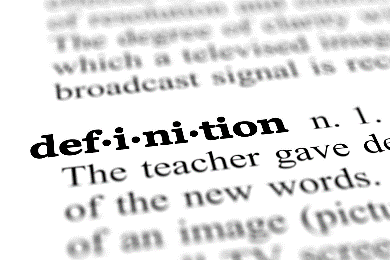 An attitude is an evaluation – either positive or negative – about people, events or things. A leader’s attitude toward followers influence how he or she relates to people.
Theory X
People are basically lazy, not motivated to work. They need to be coerced, controlled, directed.
Theory Y
People are motivated, want to learn, are imaginative and seek responsibility.
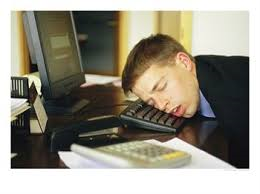 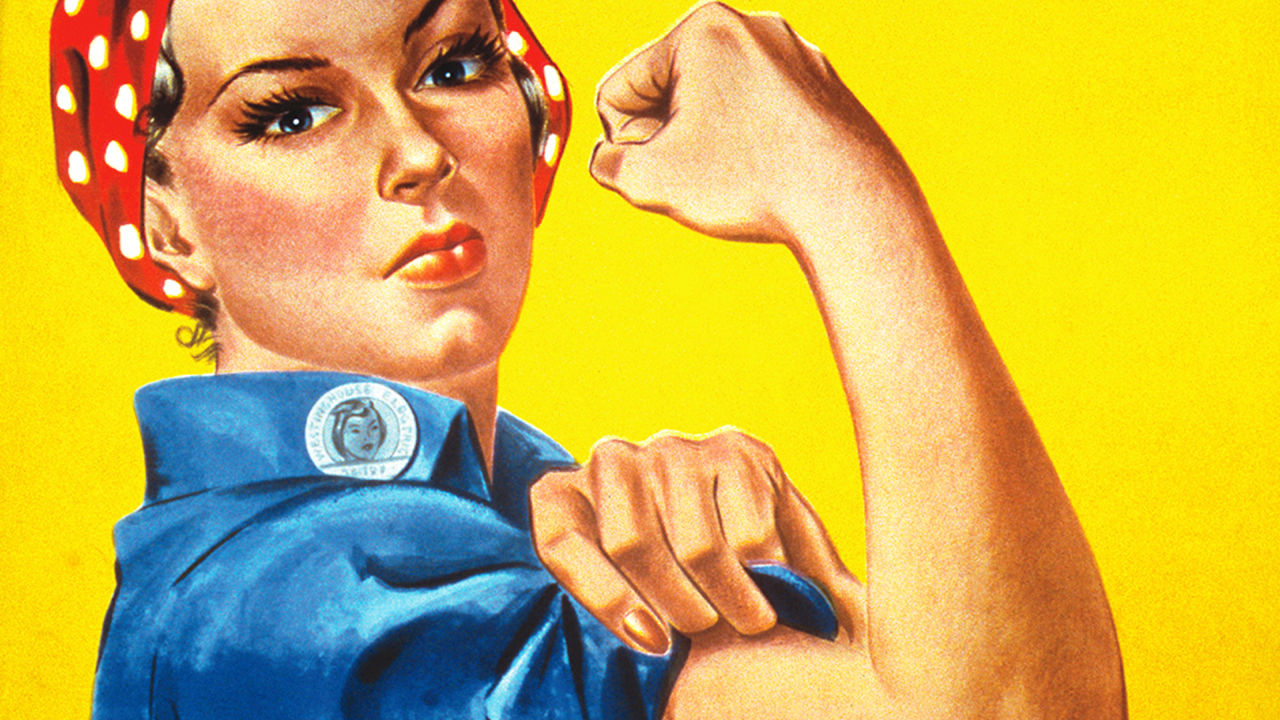 Dealing with perceptual distortions
Perception: Process people use to make sense out of the environment by selecting and interpreting information. Perceptual distortions: Errors in judgement that arise from inaccuracies in the perceptual process.
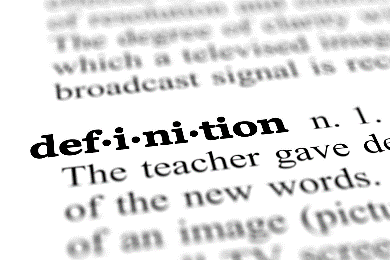 4 Perceputal Distortions
2
3
4
1
Halo effect:
Overall impression of a person based on one characteristic
Stereotyping:
Assigning an individual to a broad category, then attribute generalizations about the group to the individual
Projection:
Tendency to see one’s own personal traits in other people
Perceptual defense:
Tendency to protect oneself by disregarding situations and people that are unpleasant
Attributions – Judgements about what caused an event or behaviour
Two major approaches:
Internal attribution: Characteristics of the person led to the behaviour
External attribution: Something about the situation caused the person’s behaviour.
Fundamental Attribution Error
Underestimation of external factors and overestimation of internal factors
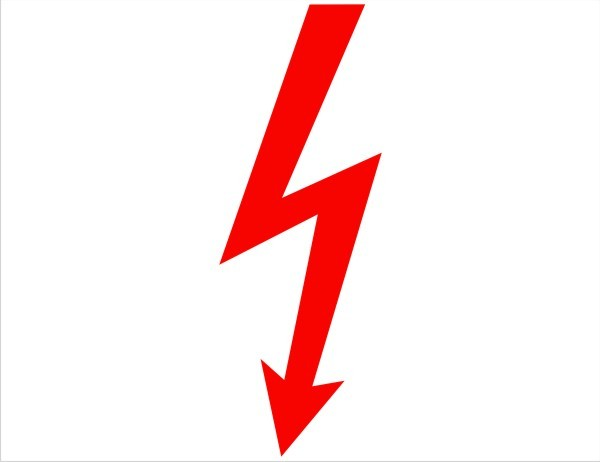 Self-Serving Bias
To give too much credit for what you do well and blame external factors when failing
Brains are different: How we perceive, process, interpret and use information
Creativity
Imagination
Think holistic
Intuition
Arts
Rhythm
Feeling
Tune of Song
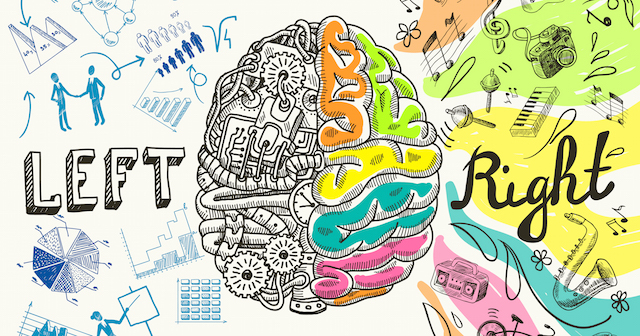 Logic
Analysis
Sequencing
Mathematics
Language
Think in words
Words of Song
Concept of left-brained and right-brained thinking is not entirely accurate physiologically, but it is a powerful and useful metaphor.
Ned Hermann’s Whole Brain Concept
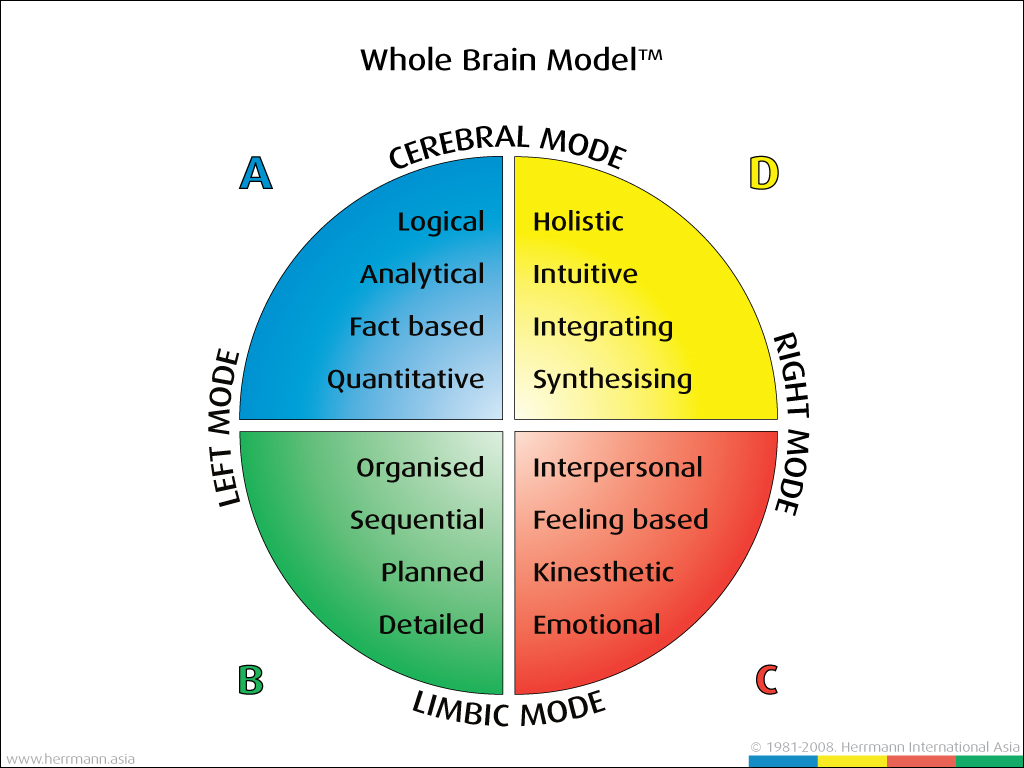 Leaders tend to be directive and authoritative
Leaders are visionary, take risks and break rules
Leaders are friendly, supportive and trusting
Leaders are conservative and risk averse
Working with different personality types
Treat everyone with respect
Understand your own personality
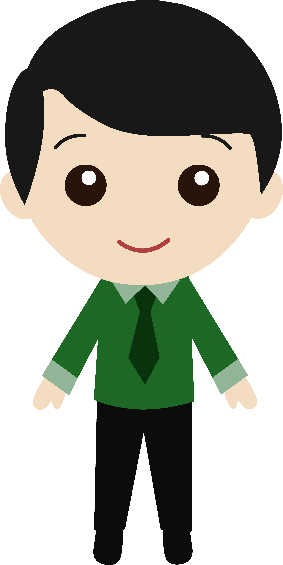 Understand how others perceive you and how you react to others
Acknowledge each person’s strengths
Strive for understanding
Remember that everyone wants to fit in